Intermediate Part 2
Week 3 – Emma Garcia
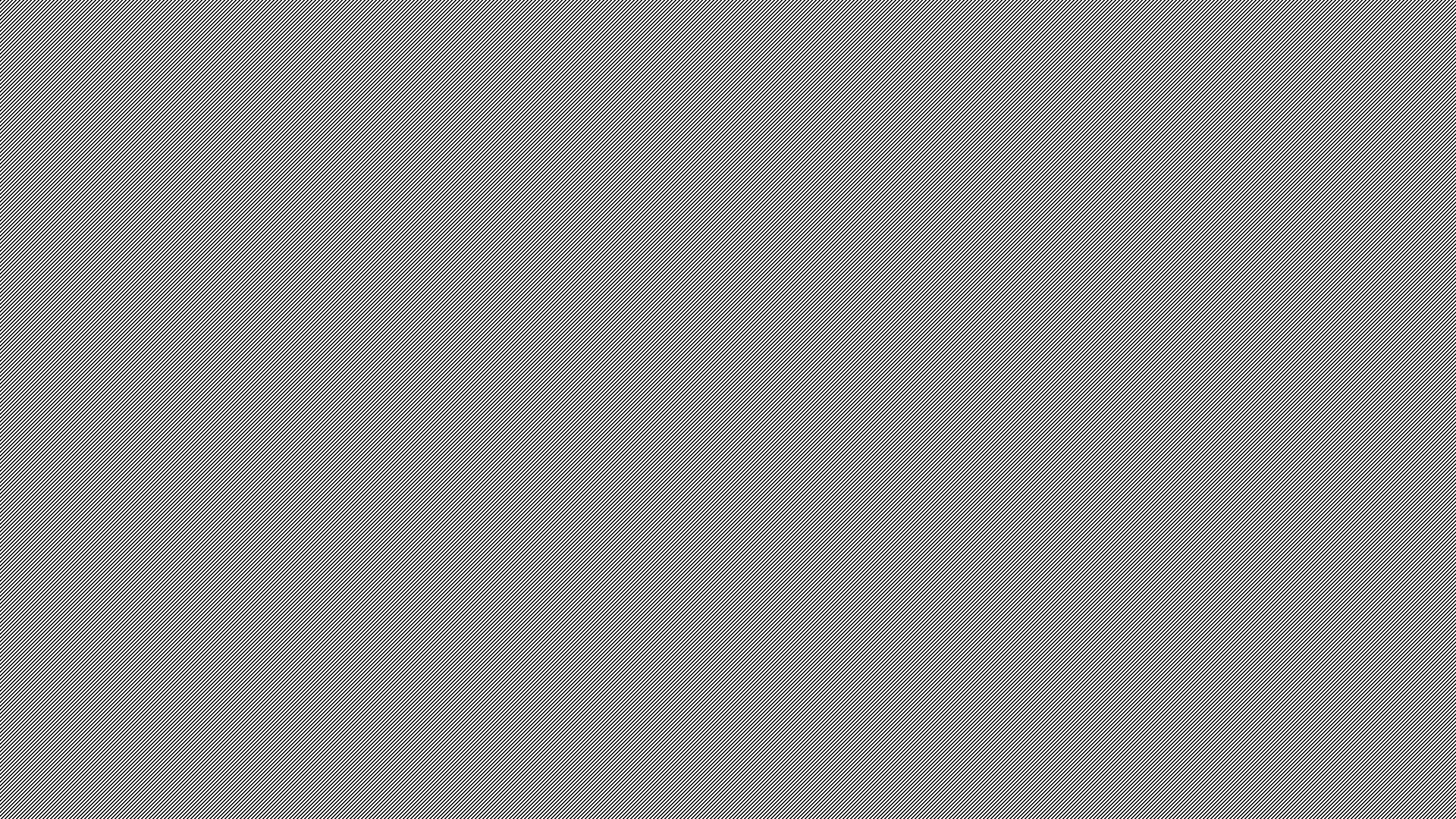 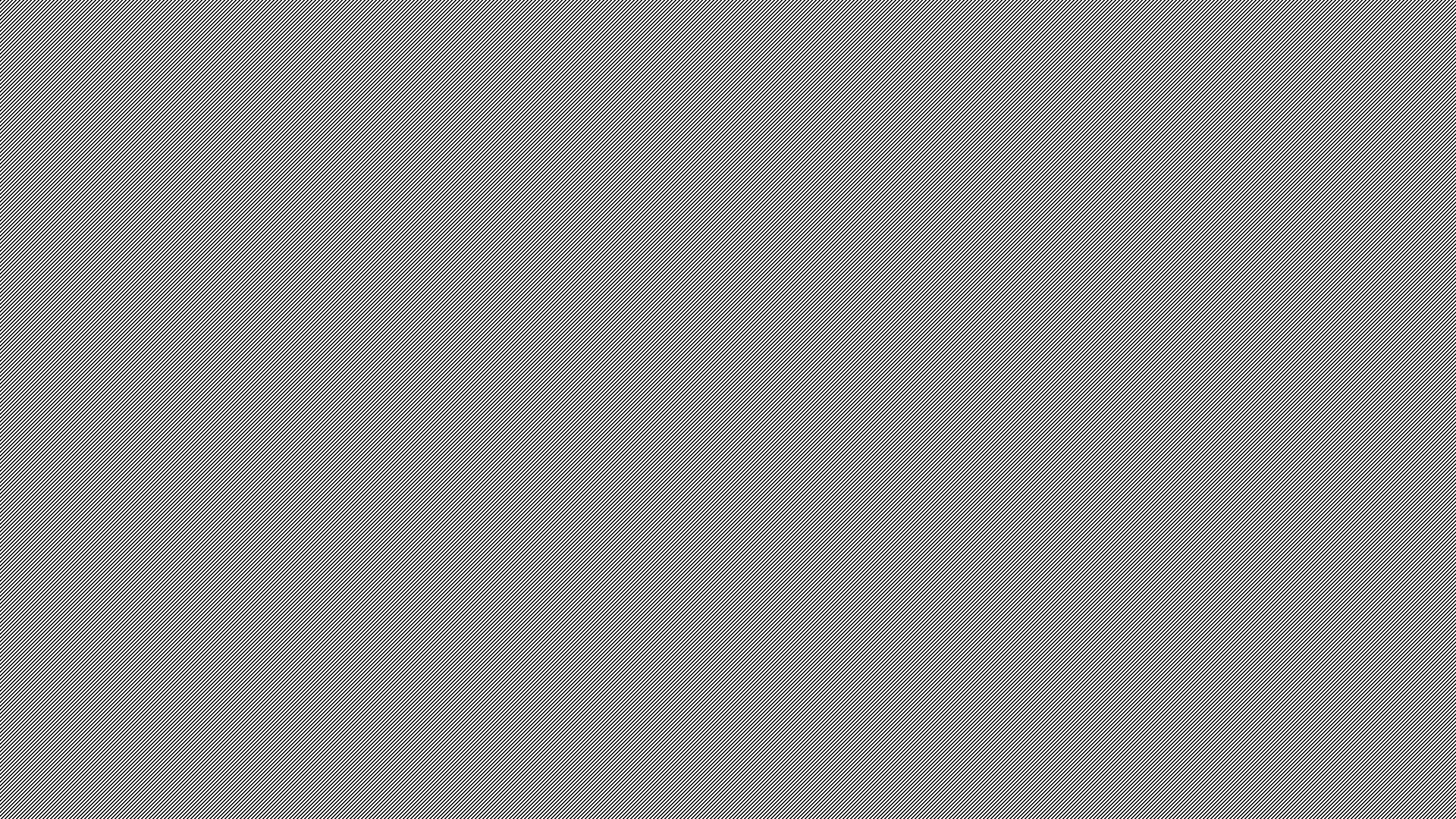 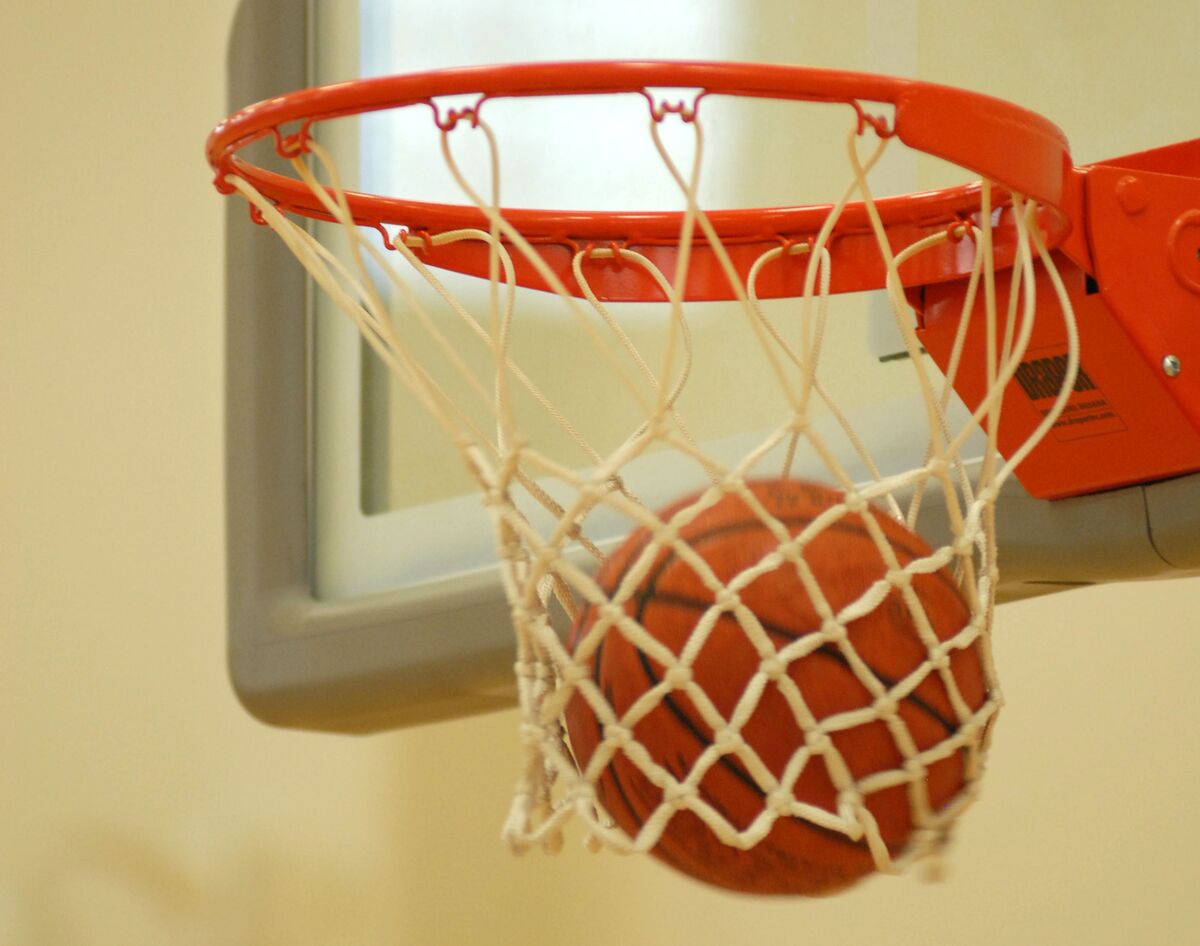 Vocabulario – Los deportes
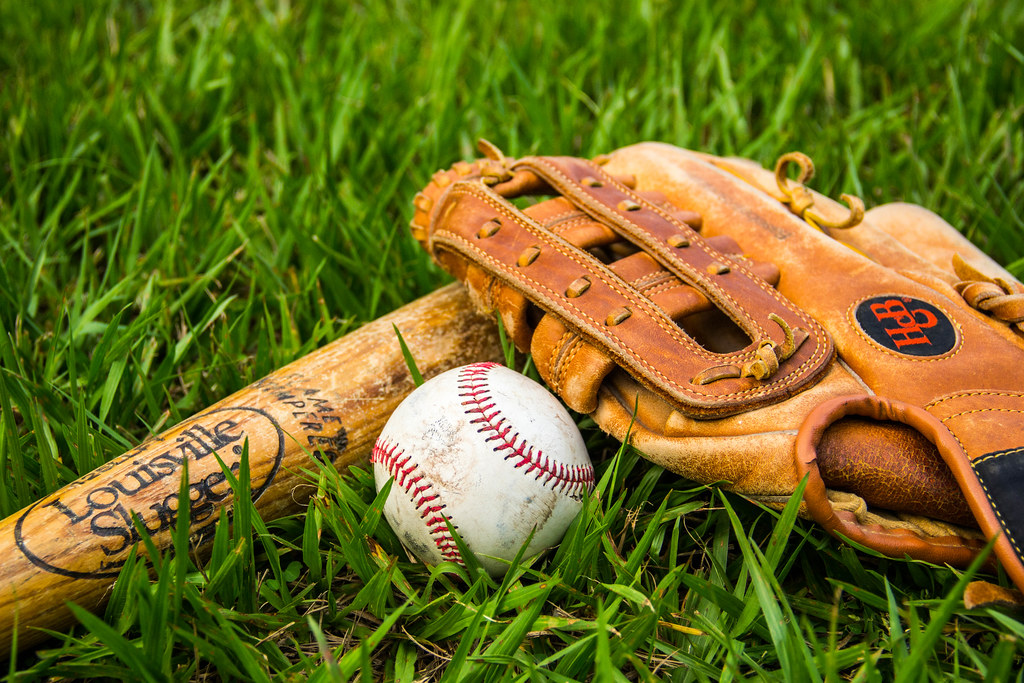 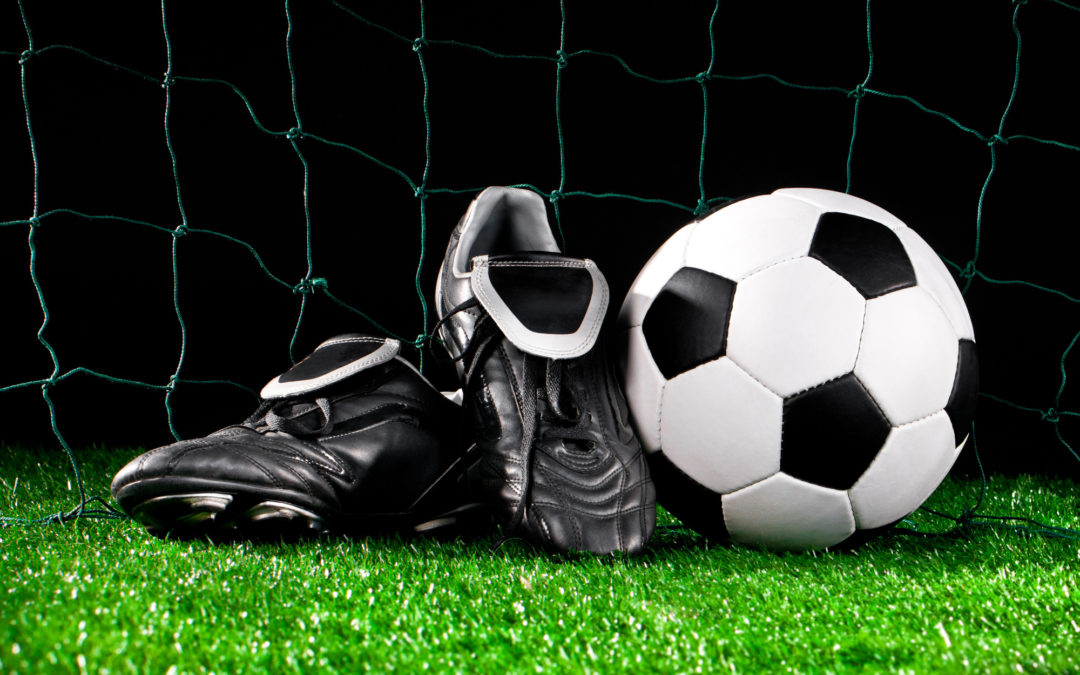 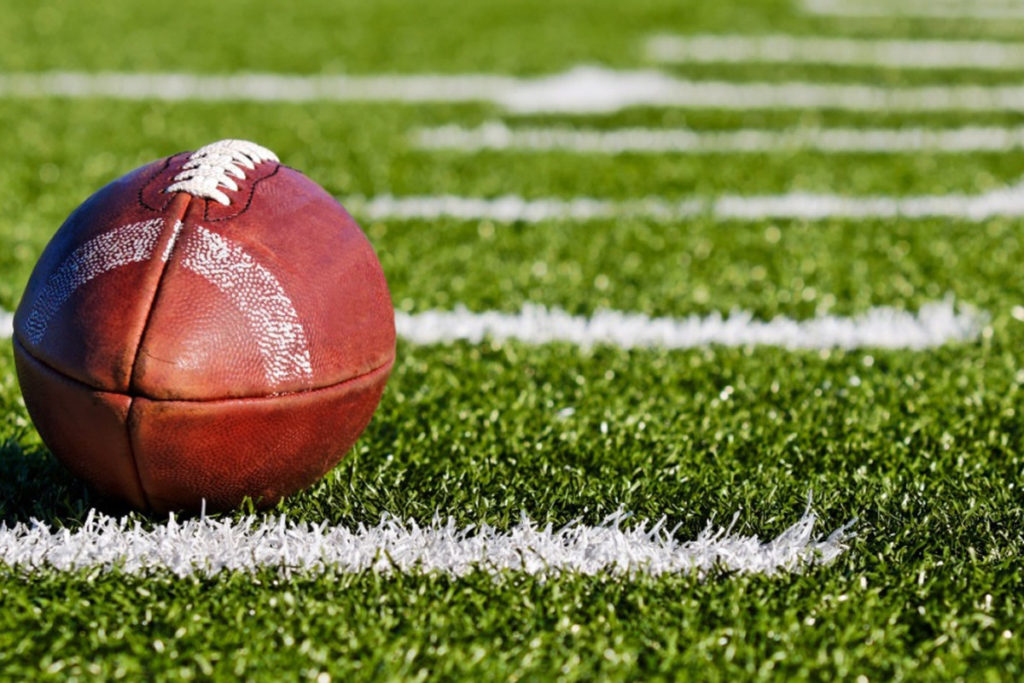 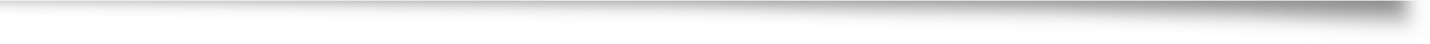 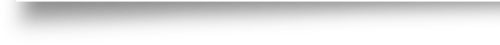 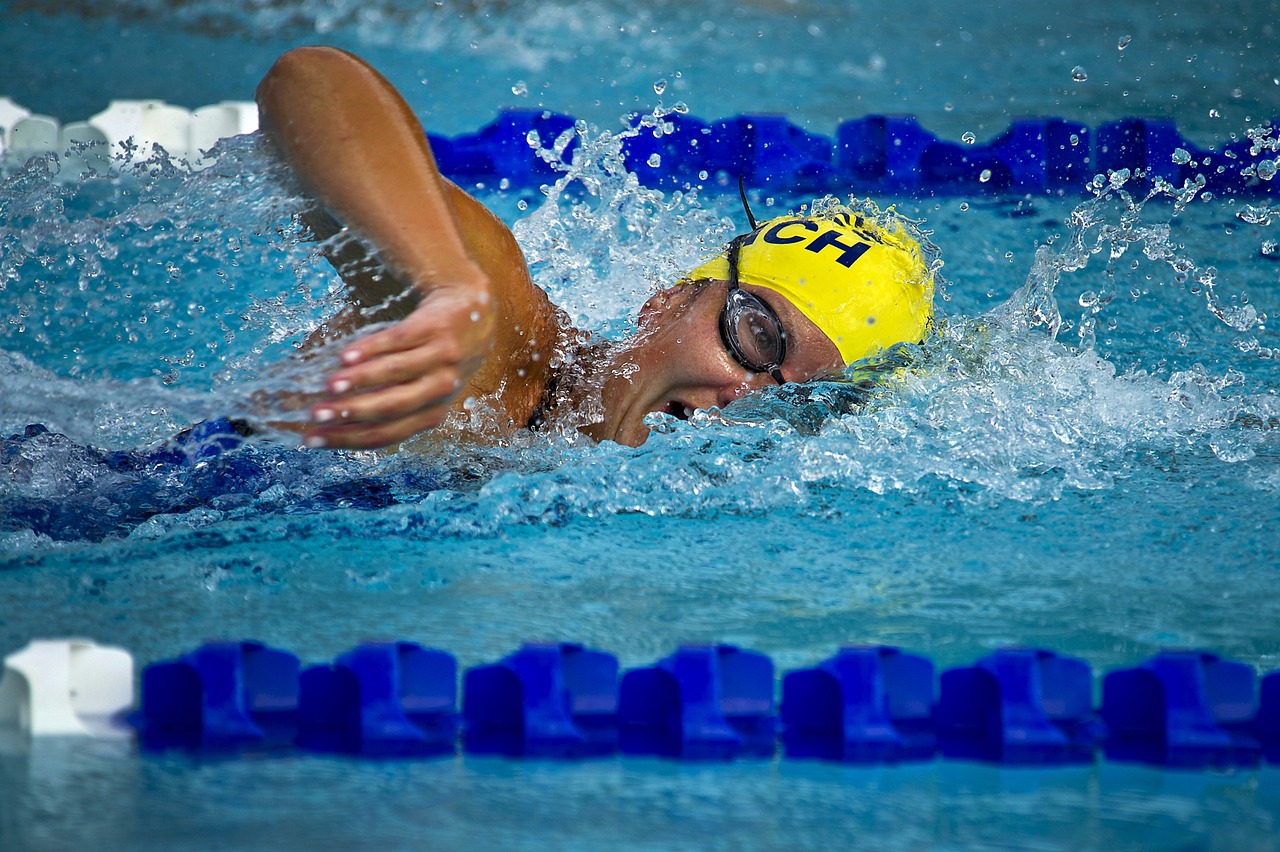 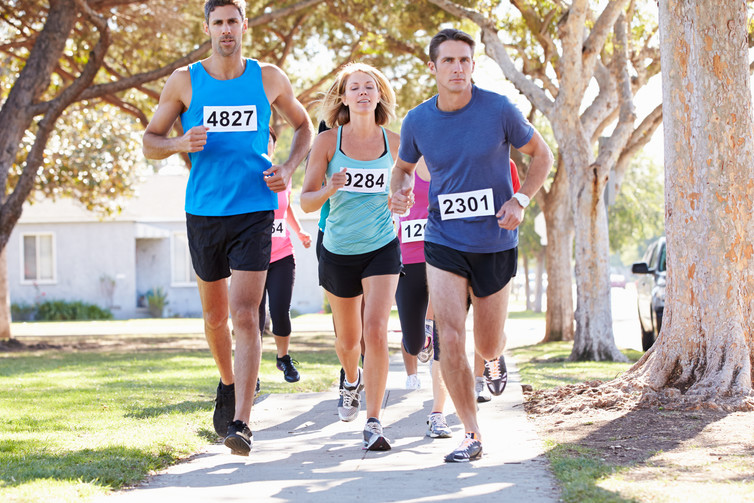 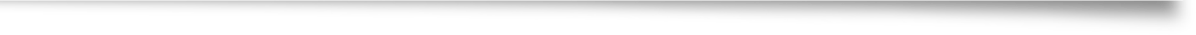 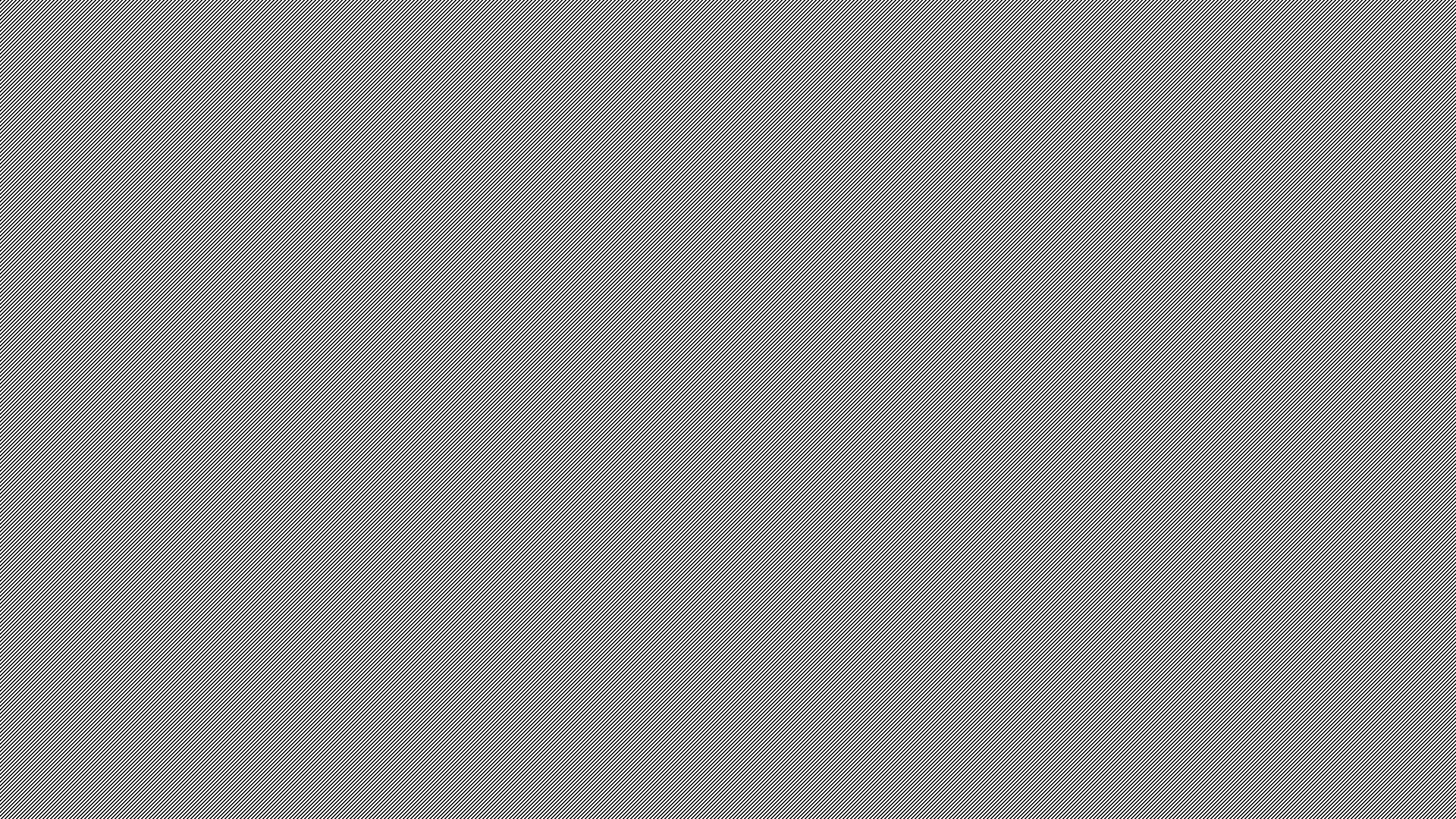 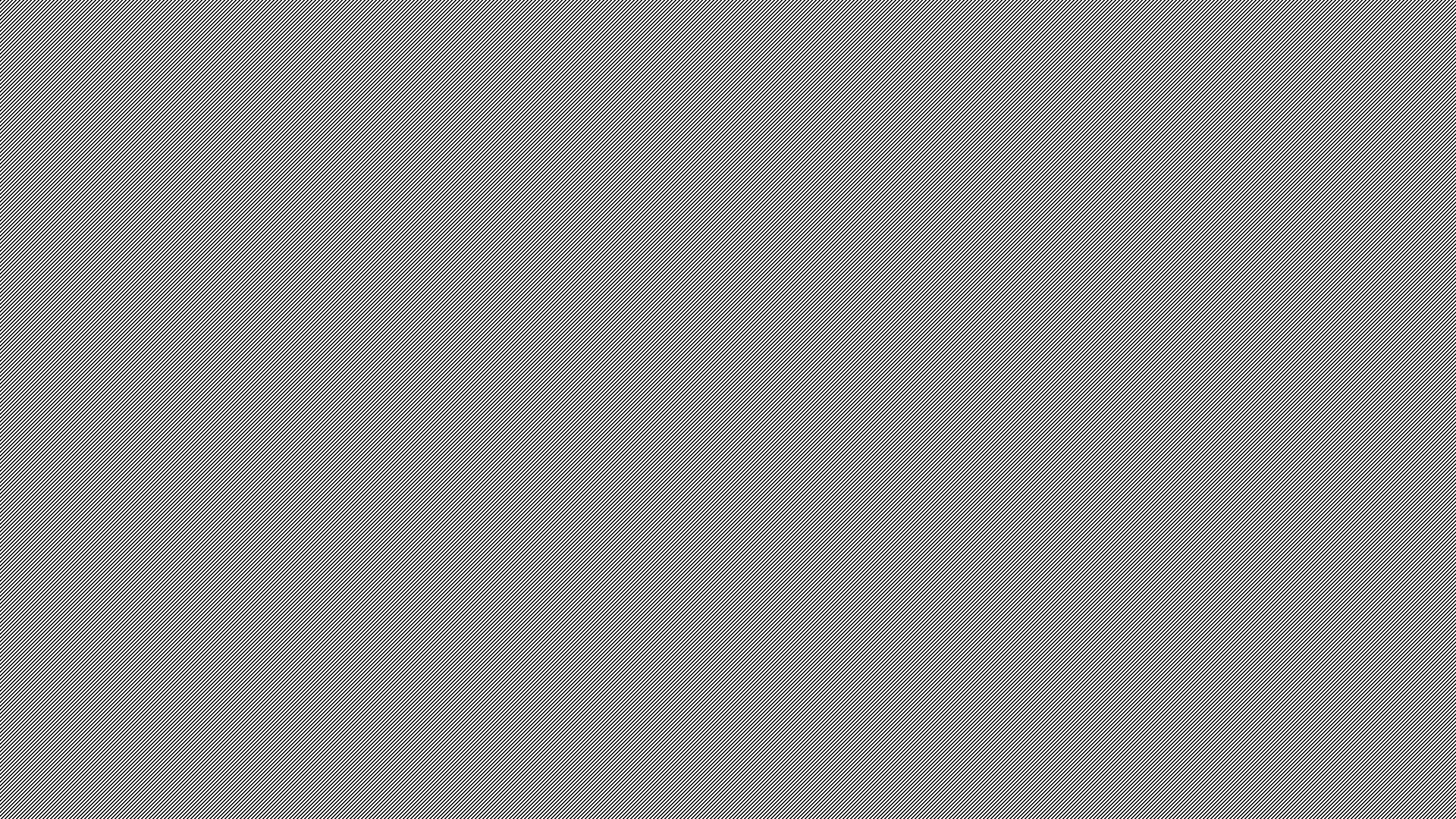 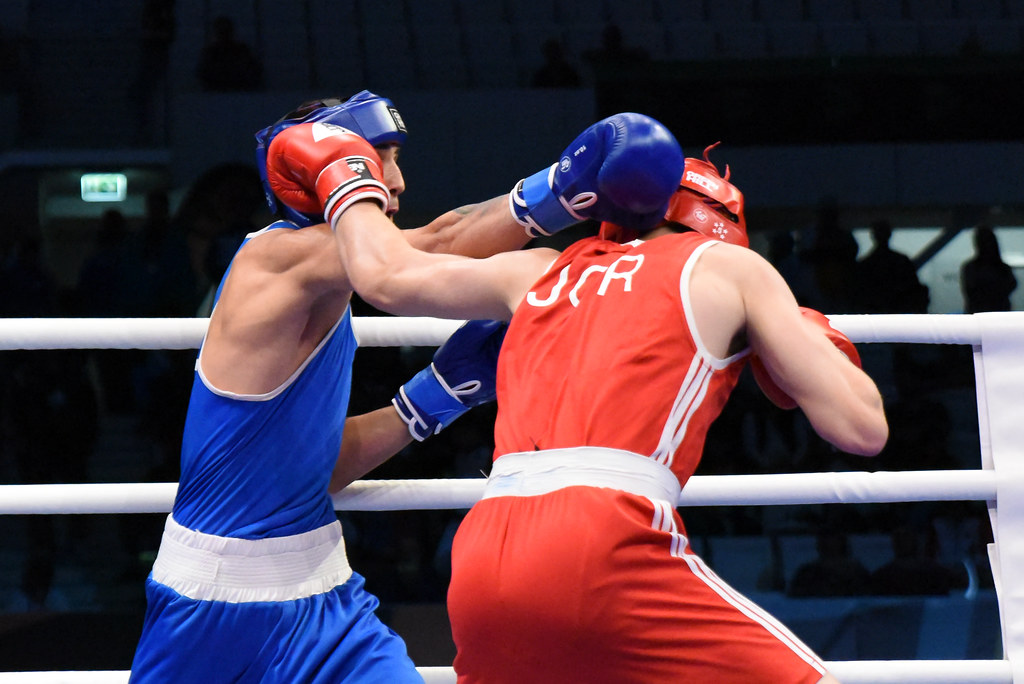 Vocabulario – Los deportes
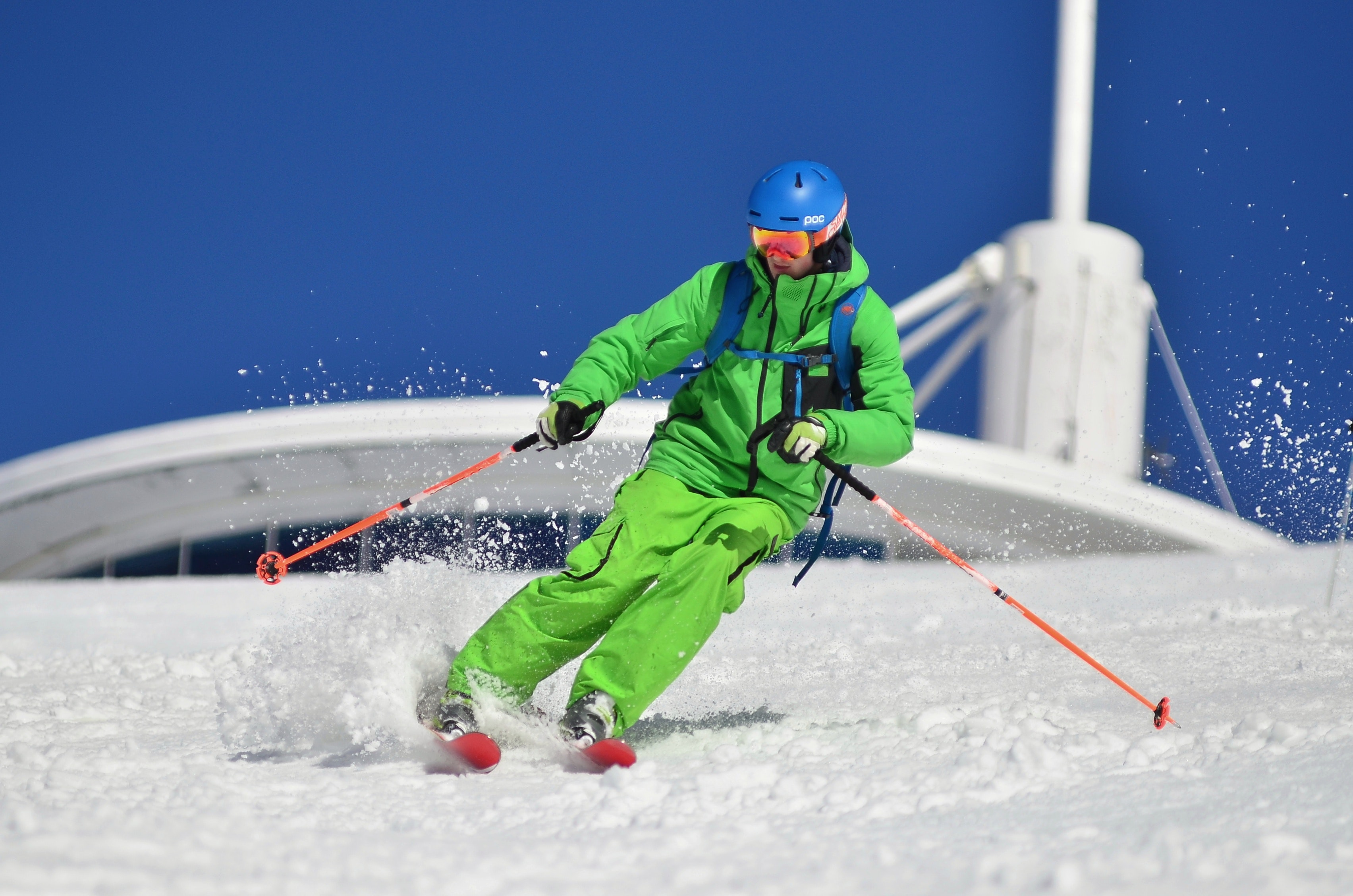 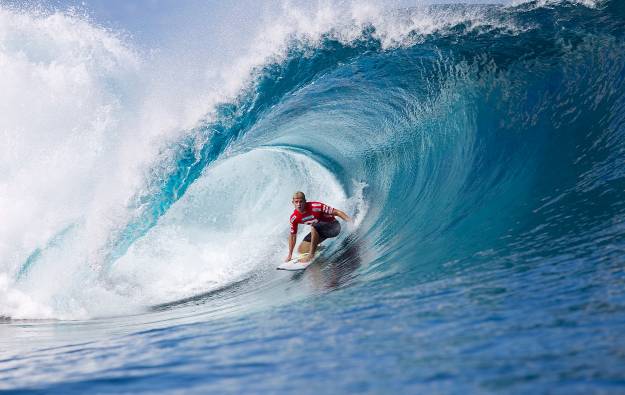 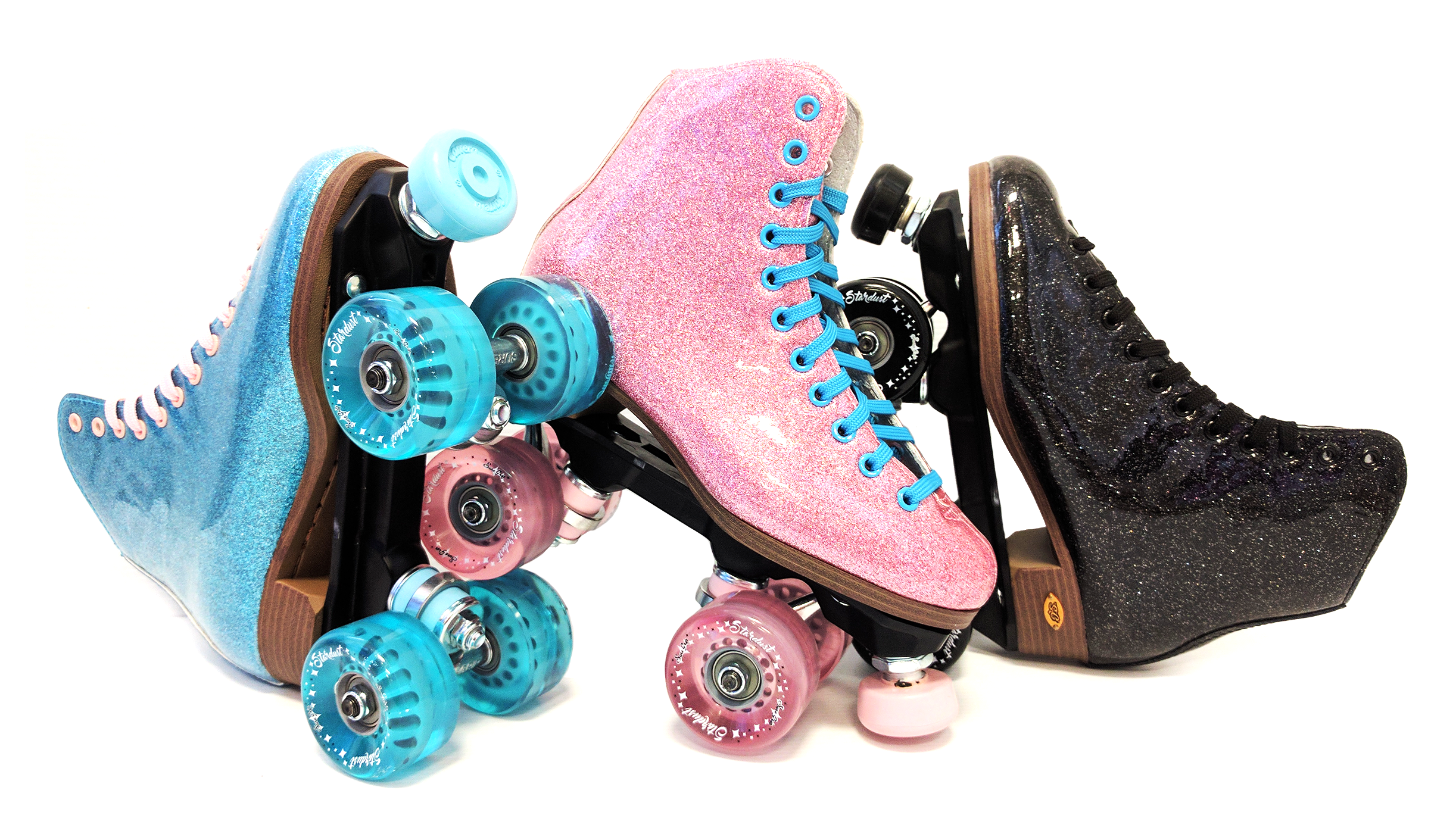 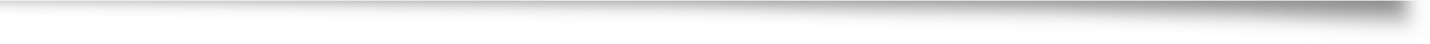 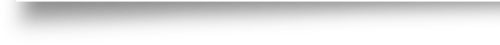 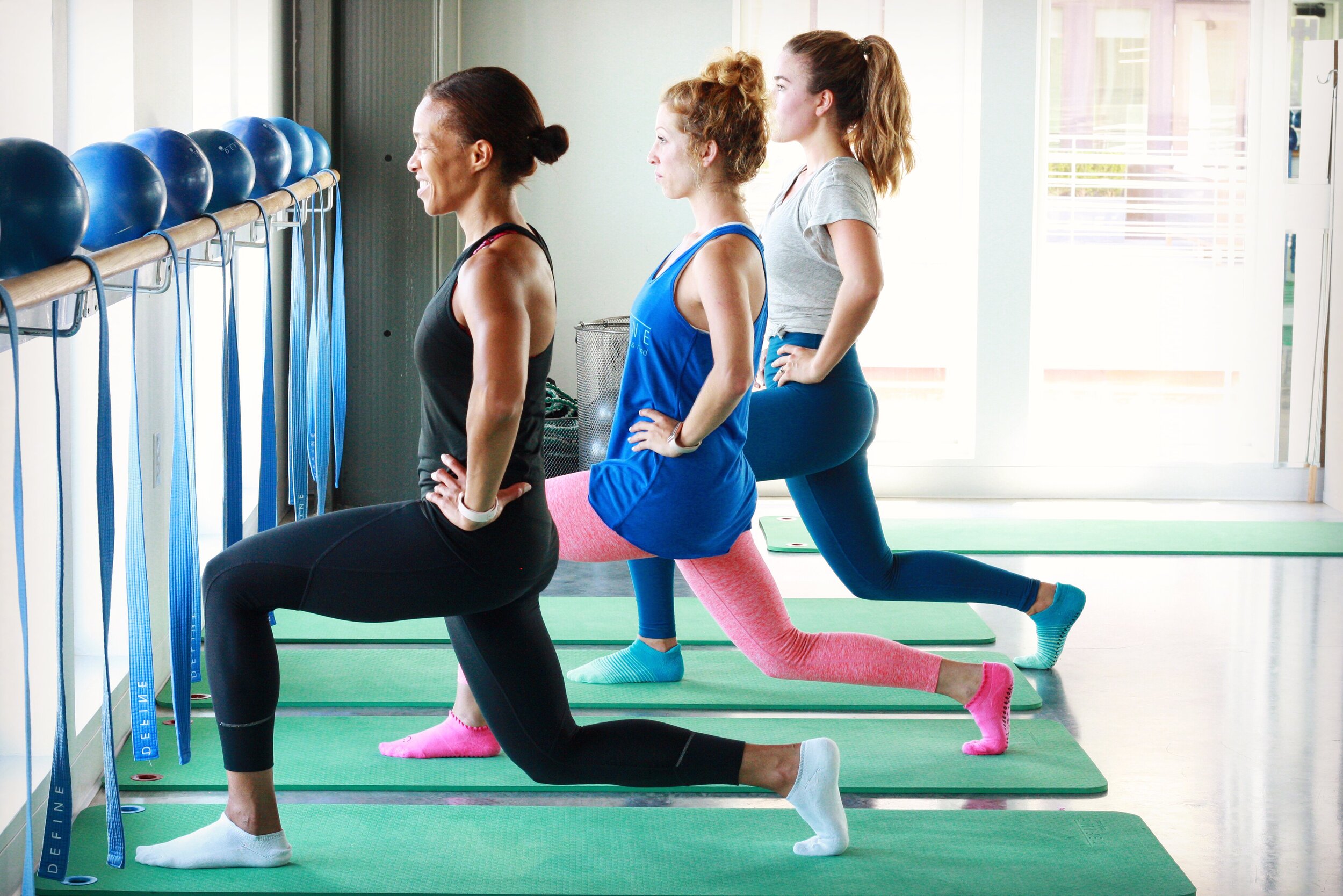 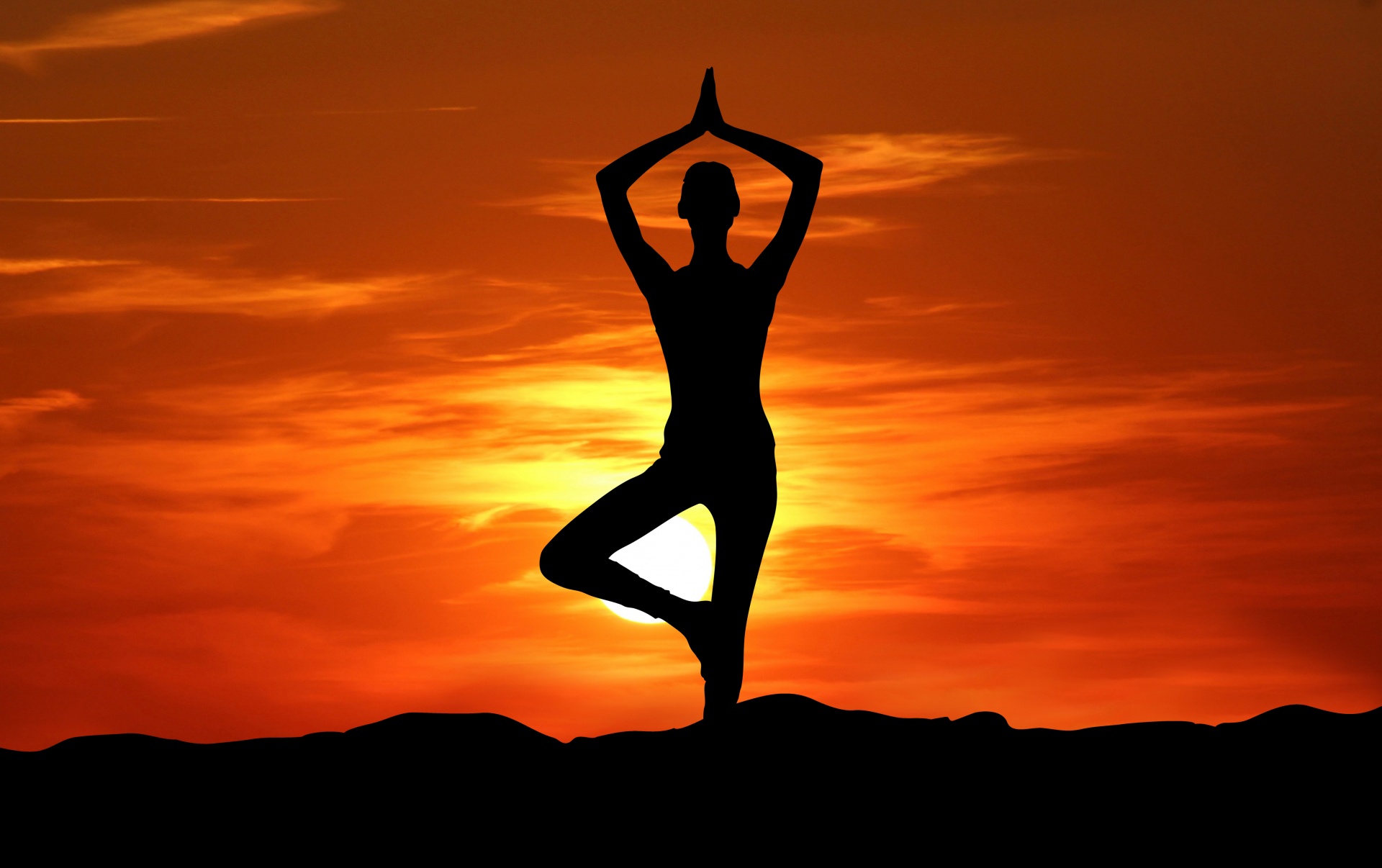 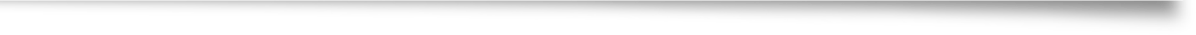 This Photo by Unknown Author is licensed under CC BY
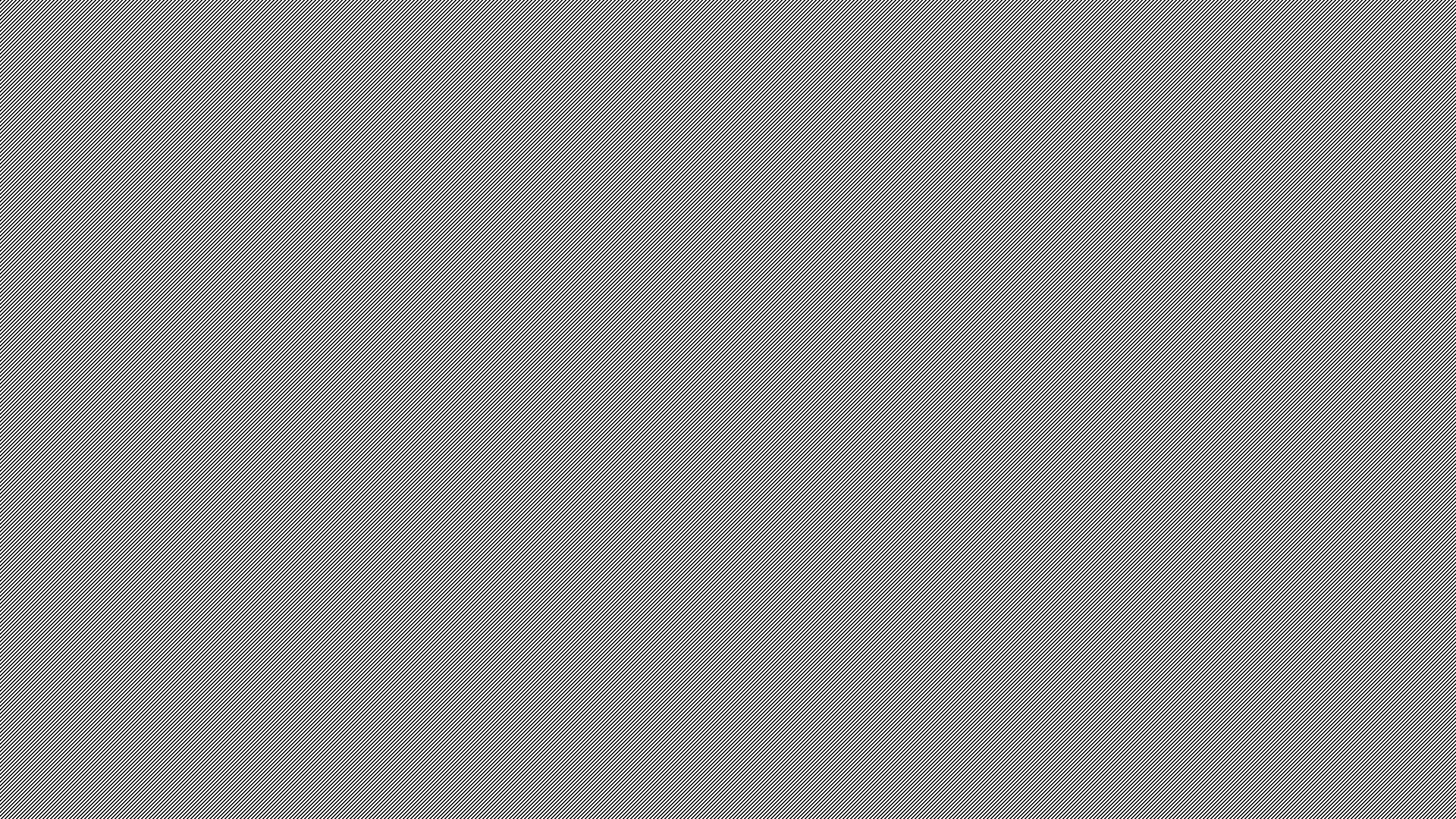 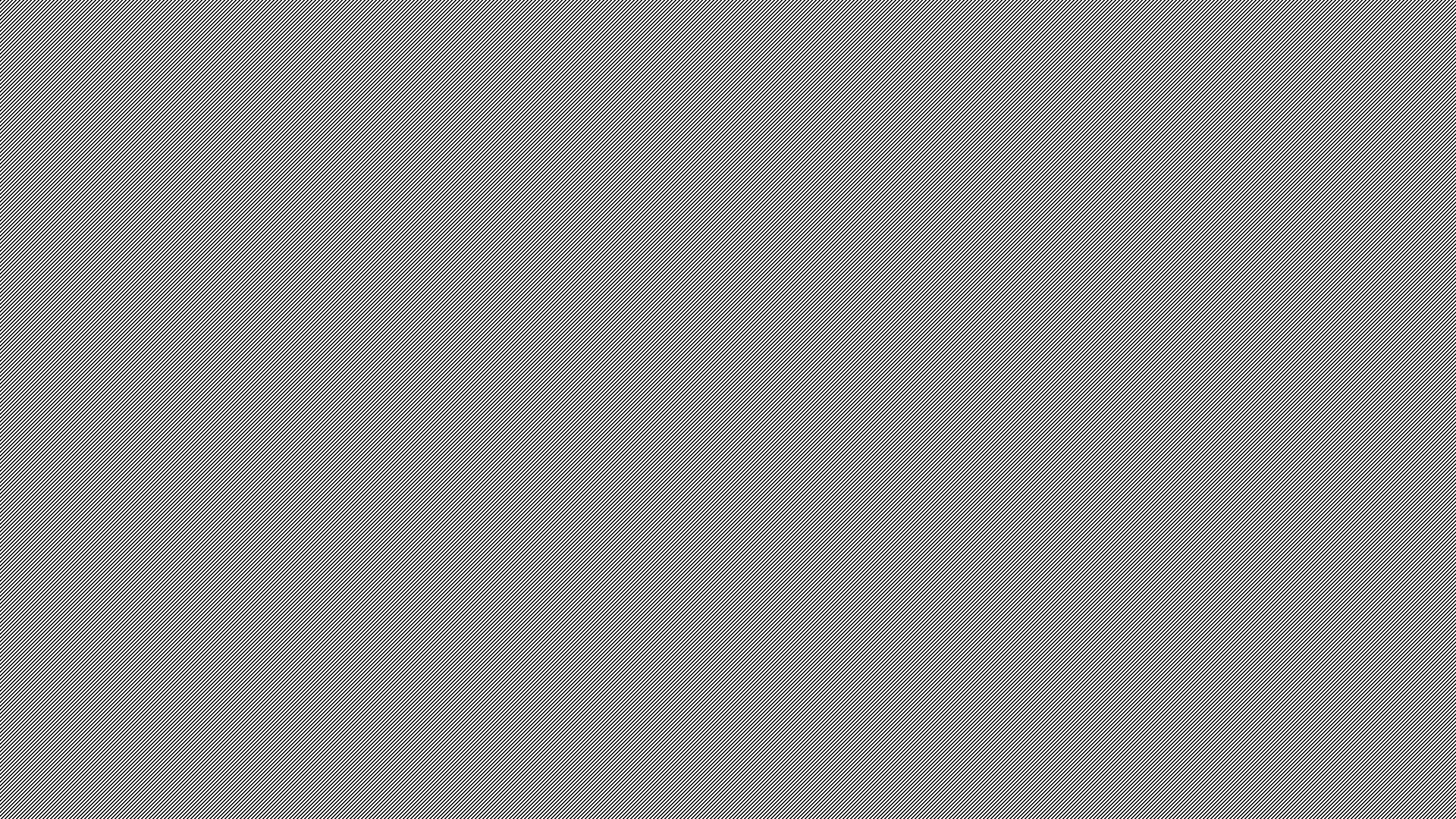 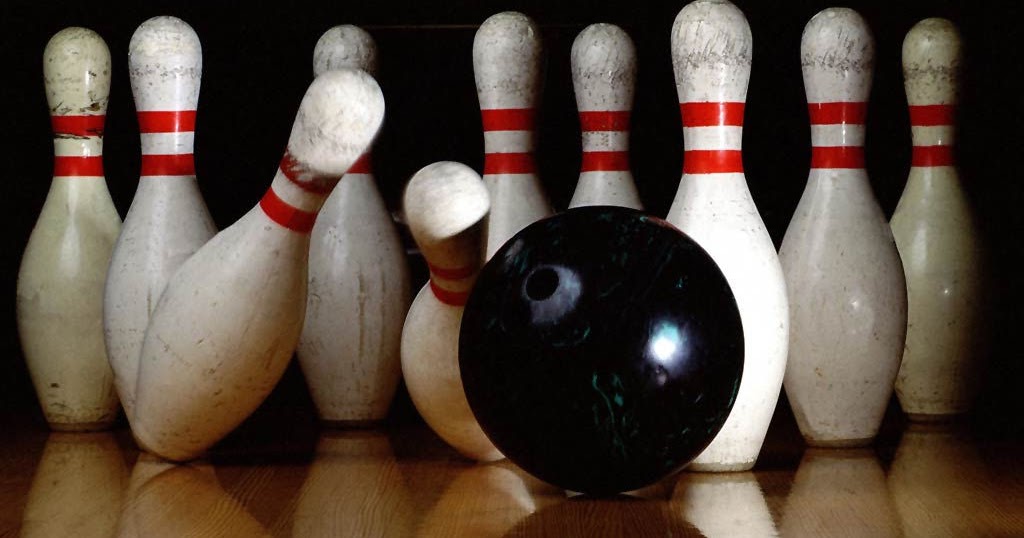 Vocabulario – Los deportes
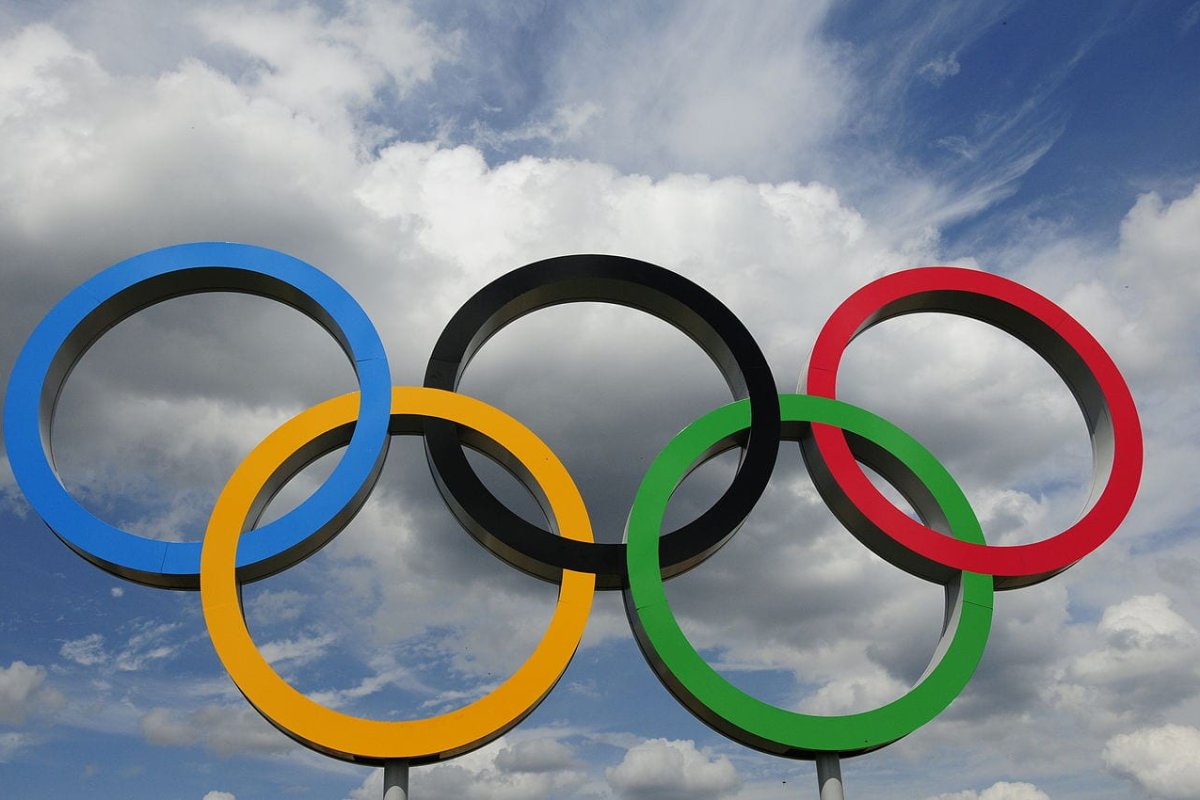 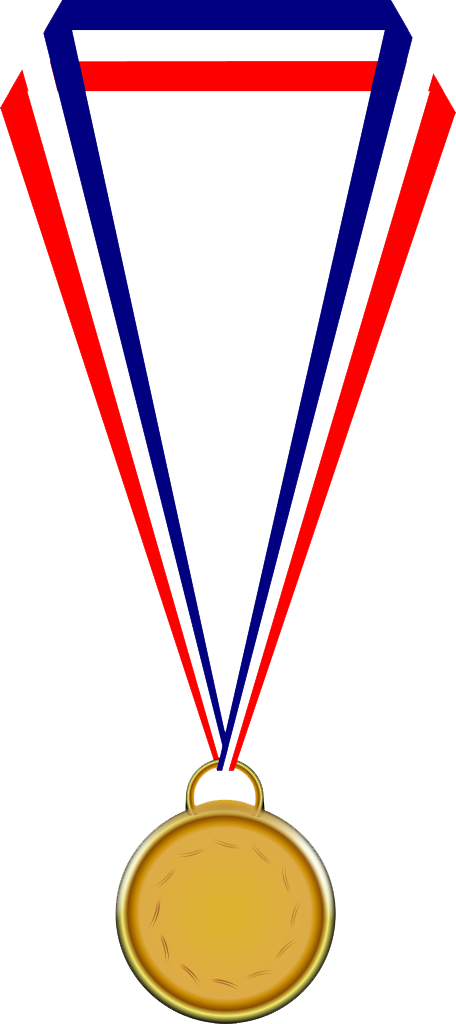 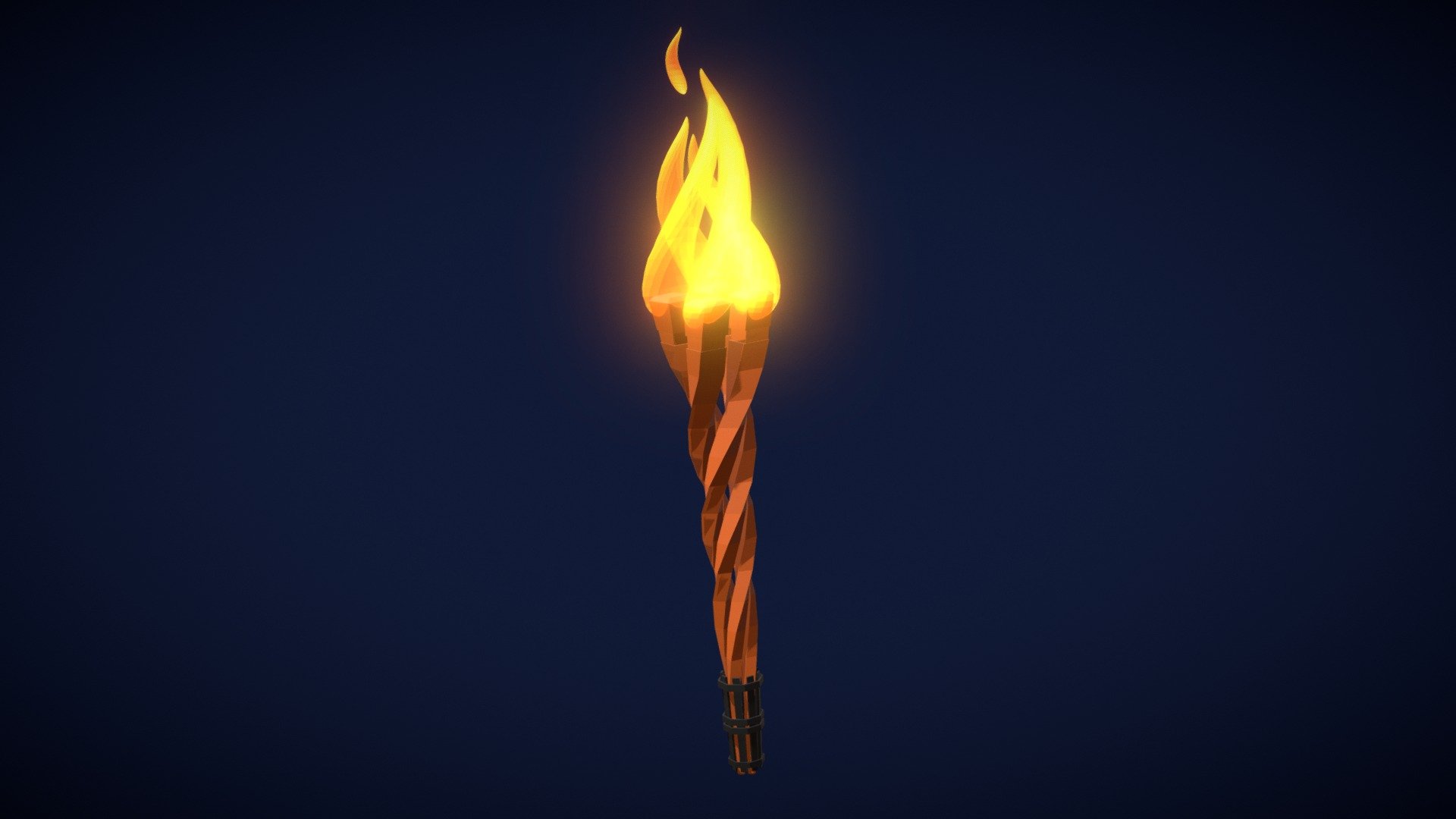 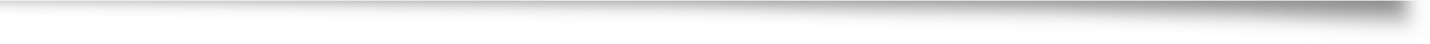 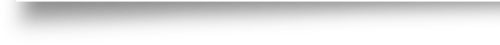 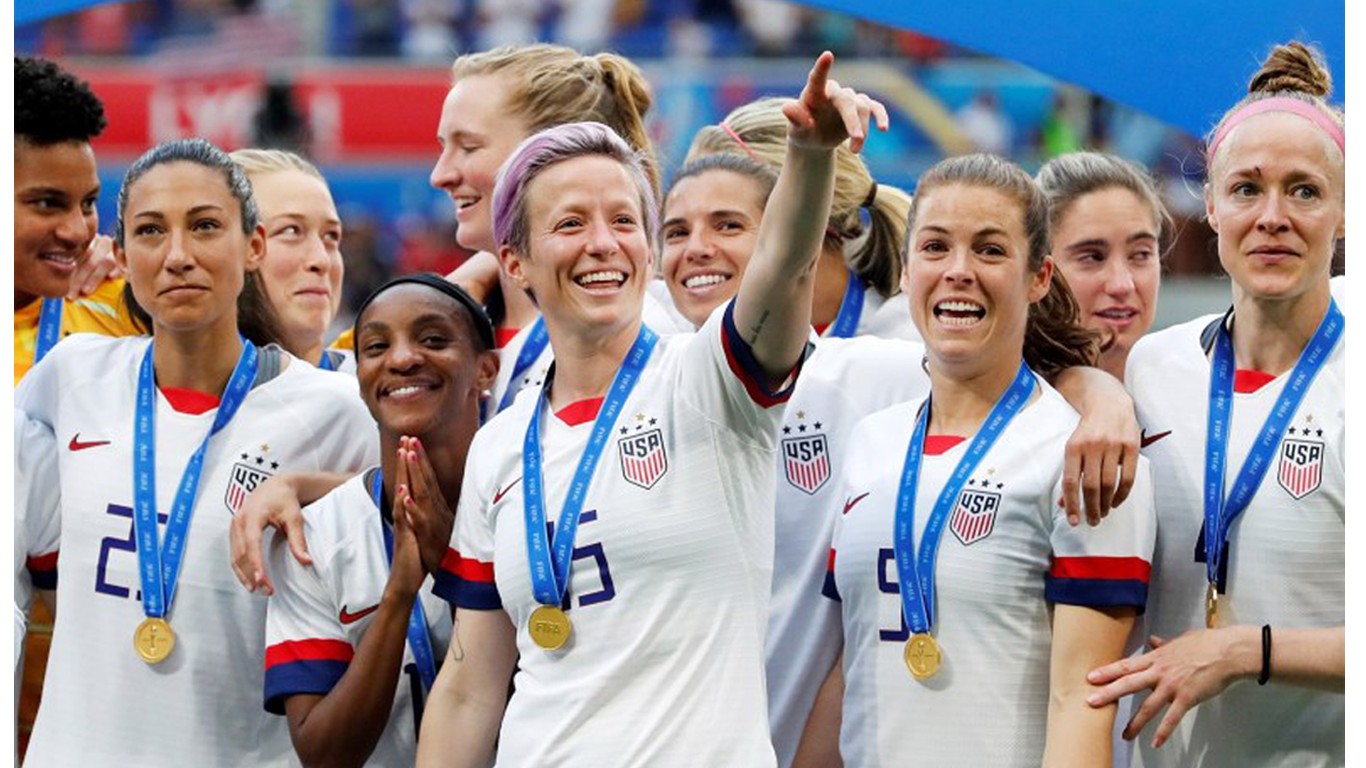 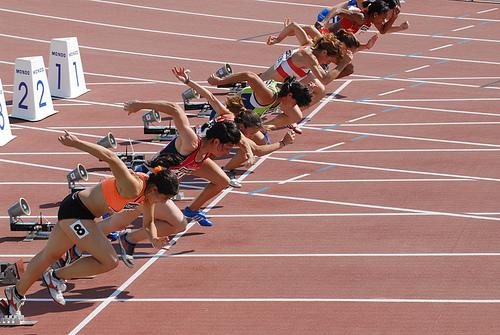 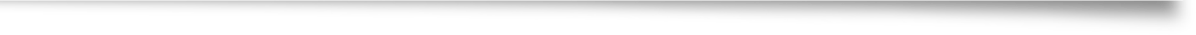 Conversación – Los deportes
Pregunta
Respuesta
Mi deporte favorito es …
Mis deportes favoritos son …
Me gusta ver el/la _____ en television …
Practico …
¿Cuál es tu deporte favorito?
¿Cuáles son tus deportes favoritos?
¿Te gusta ver el/la ______ en televisión?
¿Qué deporte practicas?
Lectura - Práctica
La capital china inauguró este 4 de febrero los Juegos Olímpicos de Invierno, que se extenderán hasta el próximo 20 de febrero, y el deporte busca estar por encima de las discrepancias geopolíticas. 
Alrededor de 3.000 atletas compiten en 15 disciplinas, mientras el Gigante asiático pone a prueba su resistencia ante el boicot diplomático que recibe de Occidente, principalmente por su historial de derechos humanos.
Preguntas – la lectura
Pregunta
Respuesta
Los juegos olímpicos se inauguraron el 4 de febrero
Terminan el 20 de febrero.
Alrederor de 3,000 atletas.
Quince disciplinas.
Un boicot diplomático del Occidente.
¿Cuádo se inauguraron los juegos olímpicos?
¿Cuándo terminan los juegos olímpicos?
¿Cuántos atletas compiten?
¿Cuántas disciplinas?
¿Qué tipo de boicot recibe China?
Gramática – Present Perfect Tense
To express past tense in Spanish “easily,” use the “present perfect” tense. 
In English, this is the “to have done something” tense.
 This is known as a compound tense with the auxiliary verb HABER plus the past participle. 
The past participle does not change for gender or number in the compound tenses.
For example: He comido. I have eaten. He dormido. I have slept. He trabajado. I have worked.
Verbo haber – to have done
Singular
Plural
Perfect Past Tense – New endings
Haber + verbos irregulares
Conversación y prática
Complete each sentence with the correct conjugation of the verb HABER with the cue given in the parenthesis and translate the sentence.  
Ejemplo:                       salido. (nosotros)
                hablado por teléfono. (ustedes)
                leído el artículo. (yo)
                jugado el golf? (tú)
                 discutido los planes? (ellos)
                 visto los juegos olímpicos. (nosotros)
                 practicado mucho el fútbol. (él)
                 hecho yoga. (ella)
Hemos
Han
He
¿Has
¿Han
Hemos
He
Ha
Conversación y prática
Complete each sentence with the correct past participle of the verb given in the parenthesis and translate the sentence. 
Ejemplo:     He                      al baloncesto. (jugar)
Hemos                    . (bailar)
Has                   .  . (trabajar)
¿Han                     ? (esquiar)
¿Ha                       a Europa? (viajar)
He                       un maratón. (correr)
Ha                       . (escribir)
Han                      la cena. (comer)
jugado
bailado
trabajado
esquiado
viajado
corrido
escrito
comido
Más práctica
Vocabulario
Oración
Nuestro equipo/ganar/el partido

Ellos/poner/la mesa
María y José/ir/de compras
¿Tú/hornear/las galletas?
Ustedes/probar/el guacamole
El/acampar/en las montañas
Yo/vivir/en otro estado
Nuestro equipo ha ganado el partido.
Ellos han puesto la mesa.
María y José han ido de compras.
¿Tú has horneado las galletas?
Ustedes han probado el guacamole.
El ha acampado en las montañas. 
Yo he vivido en otro estado.
Preguntas
Español
Inglés
¿Qué te gusta hacer?
¿Qué no le gusta hacer?
¿Qué te gusta más?
¿Te gusta………?
¿Y a tí?
¿Te gustaría ir a………?
What do you like to do?
What does he/she don´t like to do?
What do you like better?
Do you like?
And you?
Would you like to go to……?
Conversación y prática
Traduce las siguientes oraciones e incluye la conjugación correcta.
Ejemplo: Le                       hablar español. (interesar)
 Nos                   los videojuegos. (encantar)
Me                   leer dos libros al mes. (interesar)
¿A quién le                 los documentales? (gustar)
¿Le                   los deportes? (interesar)
No me                  las artes marciales. (gustar)
interesa
encantan
interesa
gustan
interesan
gustan
Juego - Práctica
Yo nunca…… ¿y tú?
Nunca he viajado en crucero.
Nunca he tomado café.
Nunca he esquiado.
Nunca he visitado otro país.
Nunca he nadado en el océano.
Nunca he ido a un concierto de rock.
¡Hasta la vista!
¡Nos vemos!
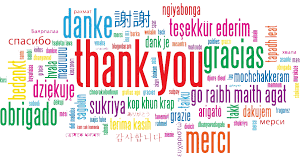 ¡Adios!
¡Hasta luego!